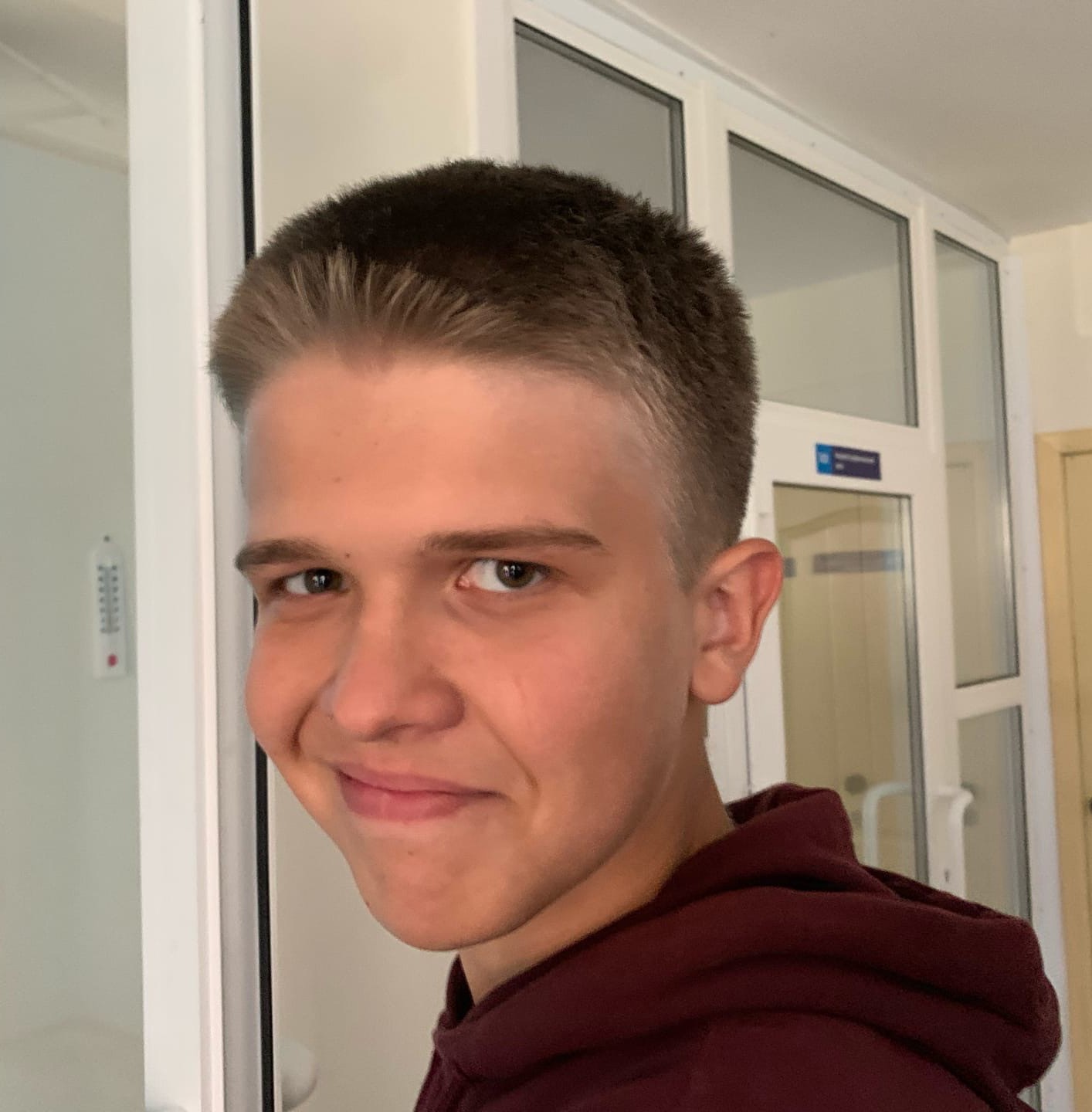 Исаев Андрей
Ученик 10А
Мои увлечения
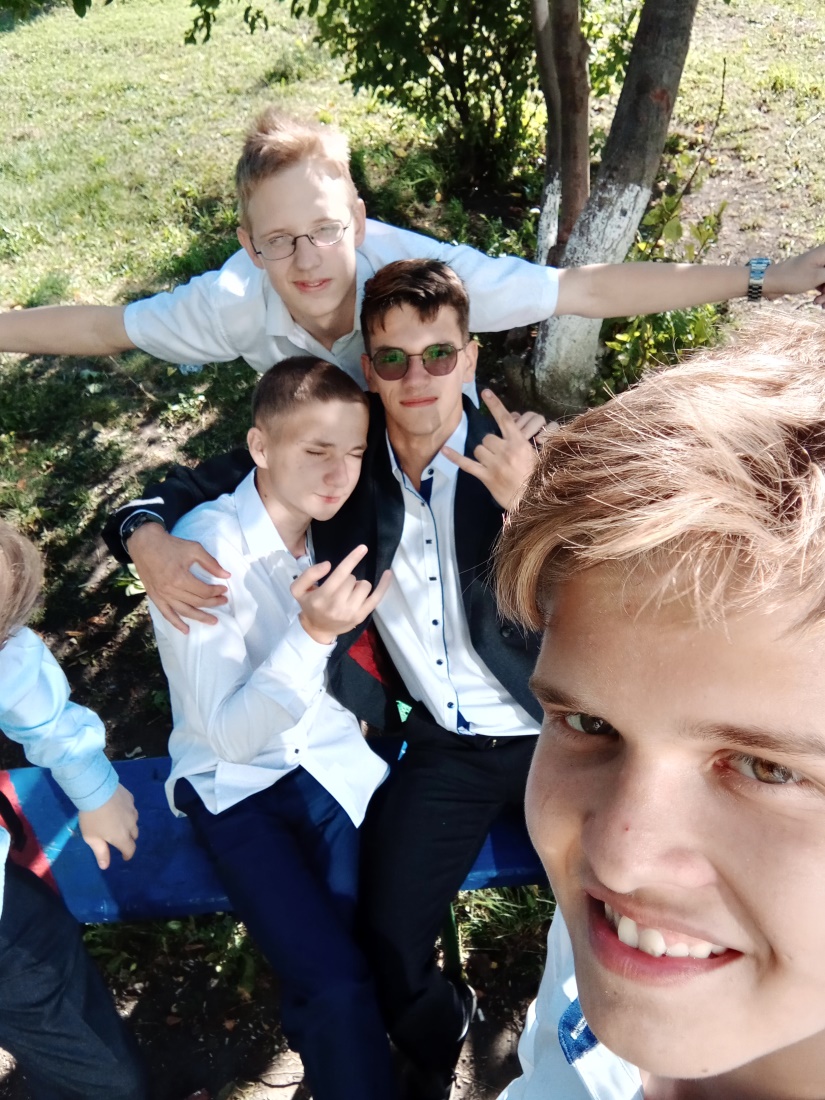 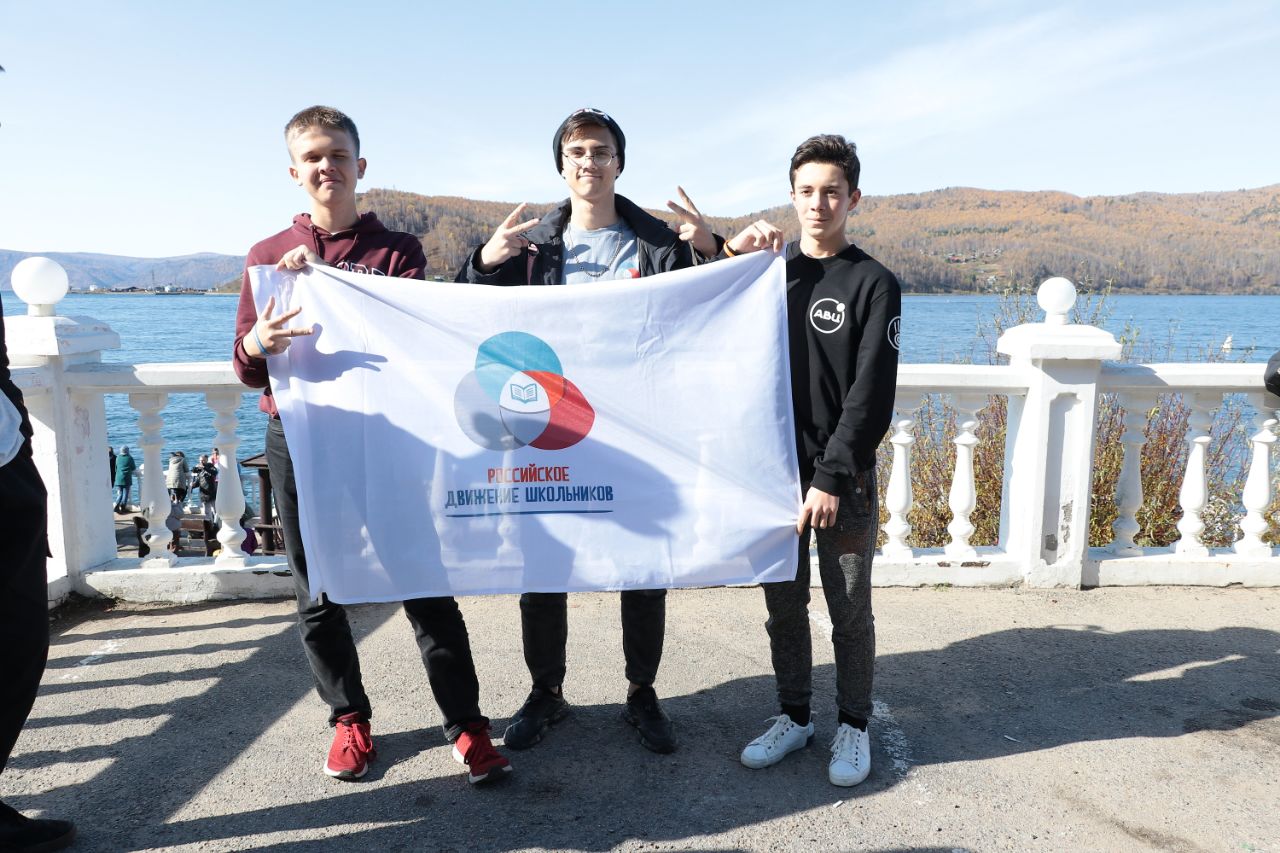 Цели
Создание комфортной среды для учеников
Развитие взаимодействия с учителями
Помощь школьным организациям
Сделай свой выбор верным!
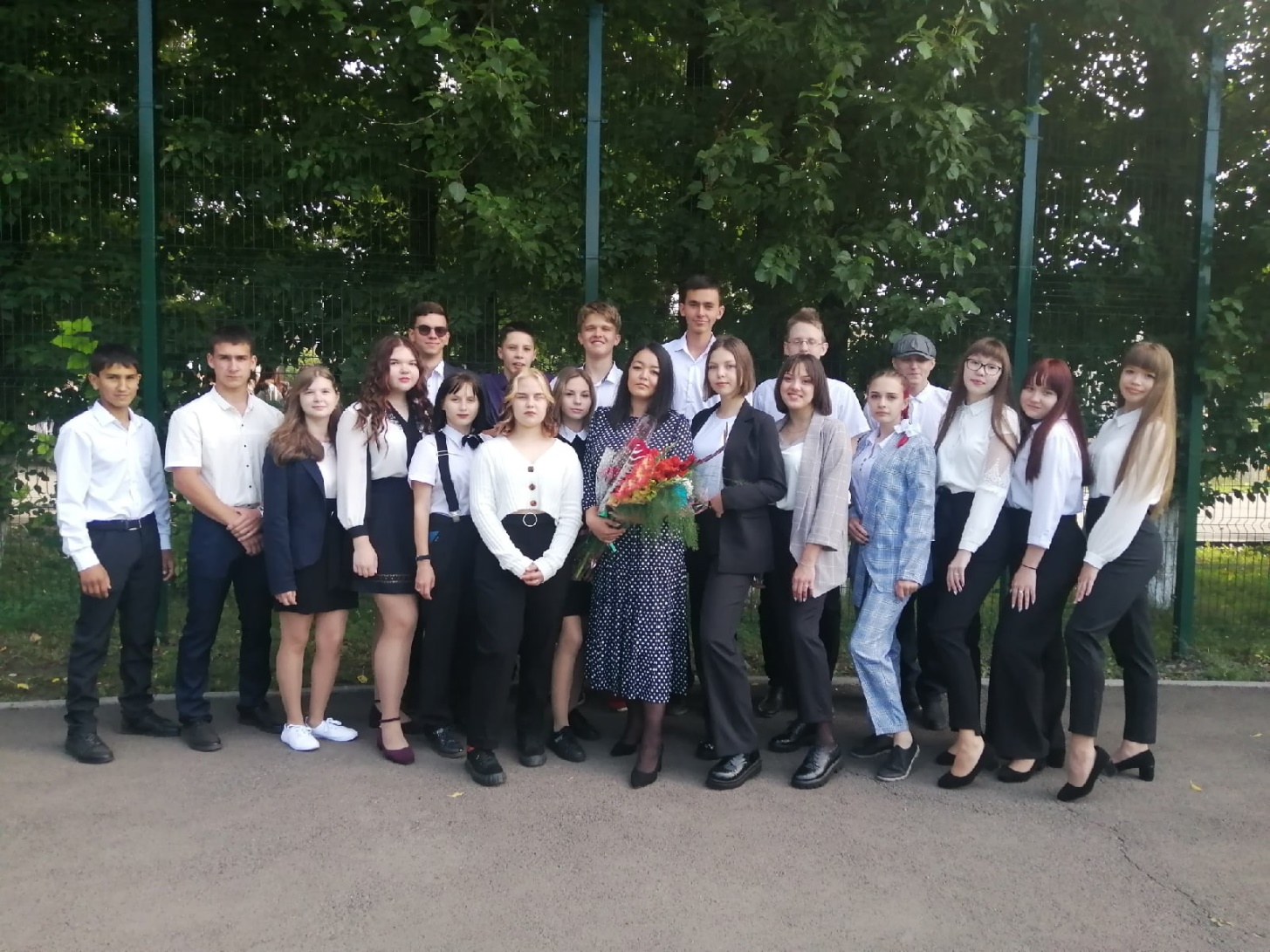